CMPS 3130/6130 Introduction to ComputationalGeometry
Carola Wenk
Department of Computer Science
Carola Wenk, Computer Science; cwenk@tulane.edu
Computational Geometry
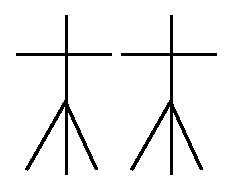 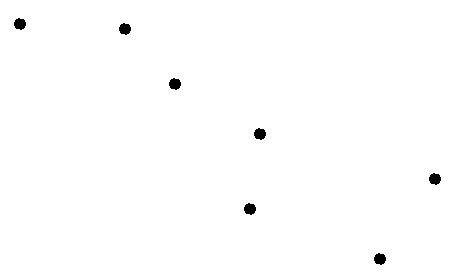 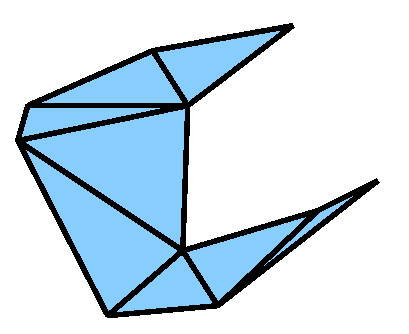 Algorithms and data structures for geometric objects
Convex hull: Snap rubber band tight around pins
Voronoi diagram & Delaunay triangulation: Partition plane into regionsclosest to post offices
Art gallery: Guard art gallery with few guards
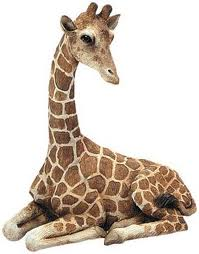 Carola Wenk, Computer Science; cwenk@tulane.edu
Geometric Algorithms
Algorithm design techniques:Divide and conquer
Sweep line algorithms
b
c
a
e
d
cbd
cbed
cebd
ecd
Carola Wenk, Computer Science; cwenk@tulane.edu
Geometric Data Structures
5/8
5/8
8
5/8
8
2/7
2/7
2/7
Geometric data structures:Range trees for database queries
7
5
6/6
6/6
6/6
6
7
3/5
3/5
5
3/5
6
2
1
3
9/3
5
9/3
3
7/2
7/2
7/2
2
1/1
1/1
1/1
5
2
7
9/3
1
3
6
1/1
2/7
3/5
5/8
6/6
7/2
Primary tree
Carola Wenk, Computer Science; cwenk@tulane.edu
CMPS 3130/6130 Introduction to Computational Geometry
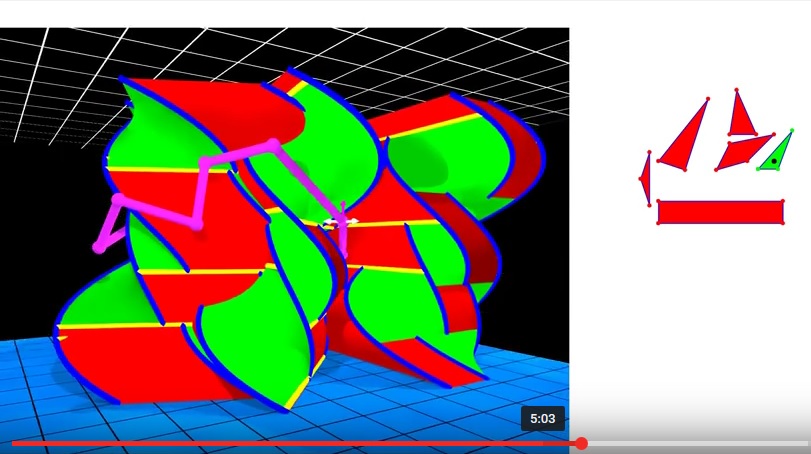 Related areas:Algorithms, graph theory, combinatorics,topology
Applied areas:Databases, sensor networks, robotics,GIS, computer graphics, geometricmodelling
Prerequisites:CMPS 2200. Familiarity with linearalgebra preferred.
D. Ataria, G. Rote, “Configuration Space Visualization”, Symposium on Computational Geometry, 2012
Class webpage:www.cs.tulane.edu/~carola/teaching/cmps3130-6130/spring20/
Carola Wenk, Computer Science; cwenk@tulane.edu